Фотовольтаїчні інформаційні системи
Конструкції сонячних батарей
Сонячна батарея складається з окремих сонячних елементів, які з'єднуються послідовно й паралельно для того, щоб побільшати вихідні значення струму й напруги. При послідовному з'єднанні елементів збільшується вихідна напруга, при паралельному з'єднанні збільшується вихідний струм. Для того, щоб збільшити і струм, і напругу комбінують два ці способи з'єднання. Крім того, при такому способі з'єднання вихід з ладу одного із сонячних елементів не приводить до виходу з ладу всього ланцюжка, тобто підвищує надійність роботи всієї батареї. Таким чином, сонячна батарея складається з послідовно з'єднаних сонячних елементів.
Величина максимально можливого струму, що віддається батареєю прямо пропорційна числу паралельно включених елементів, а величина вихідної напруги пропорційна числу послідовно включених елементів. Так комбінуючи типи з'єднання, збирають батарею з необхідними параметрами.
Потужність сонячної батареї завжди нижче, ніж сума потужностей модулів - через втрати, обумовлених різницею в характеристиках однотипних модулів (втрат на неузгодженість). Наприклад, при послідовному з'єднанні десяти модулів з розкидом характеристик 10% втрати становлять приблизно 6%, а при розкиді 5% - знижуються до 2%.
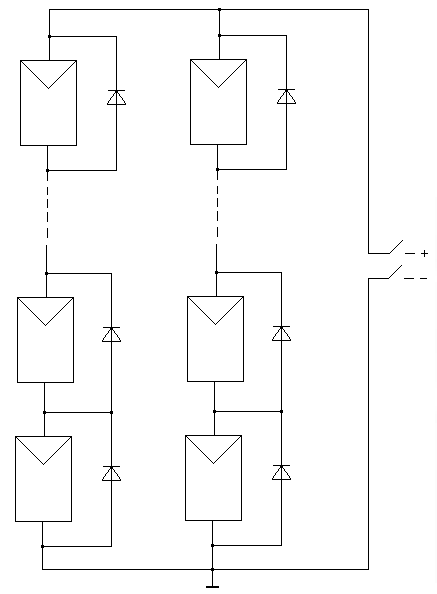 У разі затінення одного модуля, або частини елементів в модулі, в сонячній батареї при послідовному з'єднанні з'являється "ефект гарячої плями" - затінений модуль (або елемент) починає розсіювати всю вироблену освітленими модулями (або елементами) потужність, стрімко нагрівається і виходить з ладу. Для усунення цього ефекту паралельно з кожним модулем (або його частиною) встановлюють шунтуючий діод. Діод потрібен при послідовному з'єднанні більше двох модулів. До кожної лінійці (послідовно з'єднаних модулів) також підключається блокуючий діод для вирівнювання напружень лінійок. Всі ці діоди як правило розміщуються в сполучній коробці самого модуля. Схема батареї приведена на малюнку 3.1.
Конструктивно сонячна батарея являє собою плоску панель, що складається з розміщених на ній фотоелементів і електричних з'єднань, захищену з лицьової сторони прозорим твердим покриттям. Число фотоелементів у батареї може бути різним, від декількох десятків до декількох тисяч. Площа панелі в більших промислових сонячних батарей може досягати тисячі квадратних метрів, а максимальна генерує потужність - десятків кіловат. Як приклад на рис. показаний приклад використання сонячної батареї на основі кристалічного кремнію
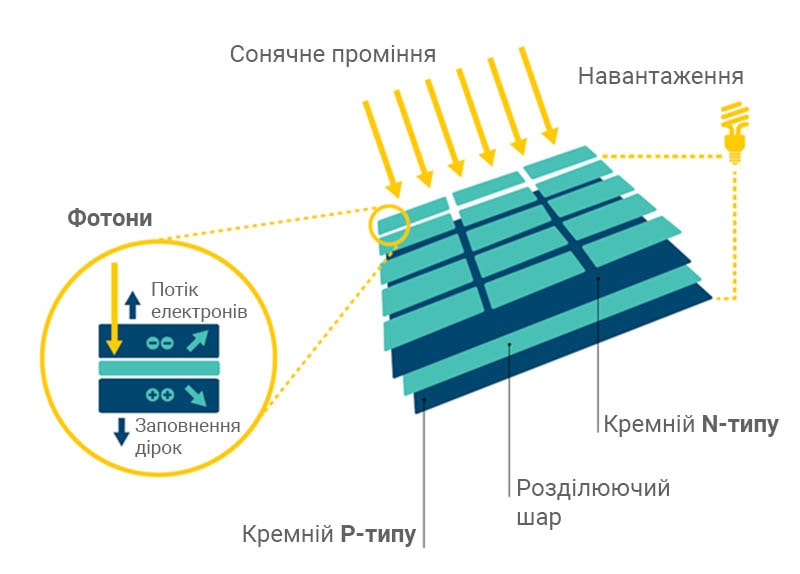 Сонячна батарея, при нормальному сонячному висвітленні, генерує потужність 20…25 Вт, при напрузі 13 В, що цілком достатньо для живлення, наприклад, переносного комп'ютера.
Сонячний фотоелектричний модуль являє собою цілу плиту з алюмінієвого профілю, у якій між двома шарами герметизуючої плівки укладені фото-перетворювачі послідовно з'єднані між собою мідною шиною. Прозорою ізо-ляцією служить високоміцне загартоване скло. На внутрішній стороні соняч-ного модуля встановлена розподільна коробка з діодним блоком усередині (для мінімізації втрат потужності при затемненні) з виведеними в неї контактами.
Більшість високоякісних сонячних панелей буде мати анодований алюмінієвий каркас, і використання цього матеріалу має численні переваги. Найголовніше, що він має здатність відбивати більше тепла, допомагаючи поліпшити загальну ефективність перетворення сонячної батареї.
Анодований алюміній також простий в обслуговуванні. Можна періодично чистити його, щоб відновити зовнішній вигляд. На матеріал не впливає сонячне світло, і він часто витримує подряпини краще, ніж альтернативи з порошковим покриттям.
Основними недоліками сонячних рамок з анодованого алюмінію є те, що вони бувають лише в одному кольорі - срібному.
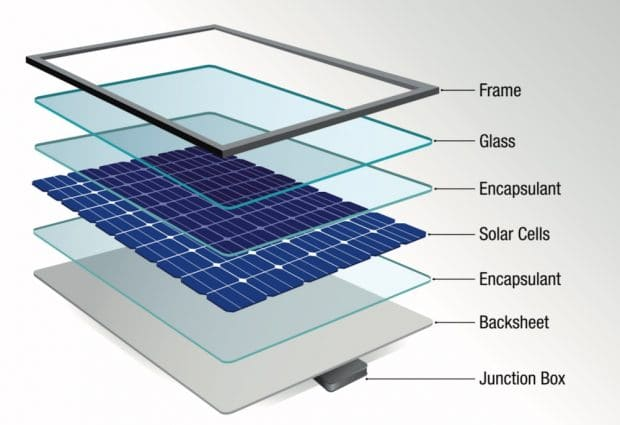 Сонячні панелі з порошковим покриттям
Сонячні панелі, що складаються з алюмінієвої рами з порошковим покриттям, ідеально підходять для тих, хто віддає перевагу стилю перед функцією. Більшість каркасів цього типу мають чорний колір і краще поєднуються з темною черепицею. Однак вони можуть бути найрізноманітніших кольорів, щоб відповідати різним елементам нової або існуючої будівлі. Можно домогтися глянцевого, матового або атласного покриття за допомогою техніки порошкового покриття.
Основним недоліком сонячних рамок з порошковим покриттям є те, що вони подряпують легше, ніж їх анодовані альтернативи. Перевага тут полягає в тому, що можно ремонтувати матеріали з порошковим покриттям, на відміну від подряпин на анодованих алюмінієвих рамах.
Підкладкові матеріали - це ключова складова конструкції сонячної панелі. Їх основною функцією є підвищення ефективності, пропонуючи надійну електропровідність. З точки зору безпеки, допомагаючи ізолювати панель, вони також забезпечують захист від ураження електричним струмом.
Підкладки сонячних панелей називають фотоелектричними аркушами. Вони часто містять безліч різних матеріалів, ламінованих разом для забезпечення високоефективних властивостей. Ці матеріали можуть істотно відрізнятися між виробниками.
Типи сонячних електростанцій
Всі сонячні електростанції (СЕС) підрозділяють на декілька типів: 
- СЕС башневого типу; 
- СЕС тарільчатого типу; 
- СЕС, що використовують фотобатареї; 
- СЕС, що використовують параболічні концентратори; 
- Комбіновані СЕС; 
- Аеростатні сонячні електростанції
СЕС башневого типу
Дані електростанції засновані на принципі отримання водяної пари з використанням сонячної радіації. У центрі станції стоїть вежа висотою від 18 до 24 метрів (в залежності від потужності і деяких інших параметрів висота може бути більше або менше), на вершині якої знаходиться резервуар з водою. Цей резервуар покритий чорним кольором для поглинання теплового випромінювання. Також в цій вежі знаходиться насосна група, що доставляє пар на турбогенератор, який знаходиться поза вежі. По колу від вежі на деякій відстані розташовуються геліостати. Геліостат - дзеркало площею в кілька квадратних метрів, закріплене на опорі і підключений до загальної системи позиціонування. Тобто, в залежності від положення сонця, дзеркало буде міняти свою орієнтацію в просторі. Основна і найбільш трудомістка задача - це позиціонування всіх дзеркал станції так, щоб в будь-який момент часу всі відбиті промені від них потрапили на резервуар. У ясну сонячну погоду температура в резервуарі може досягати 700 градусів. Такі температурні параметри використовуються на більшості традиційних теплових електростанцій, тому для отримання енергії використовуються стандартні турбіни. Фактично на станціях такого типу можна отримати порівняно великий ККД (близько 20%) і високі потужності.
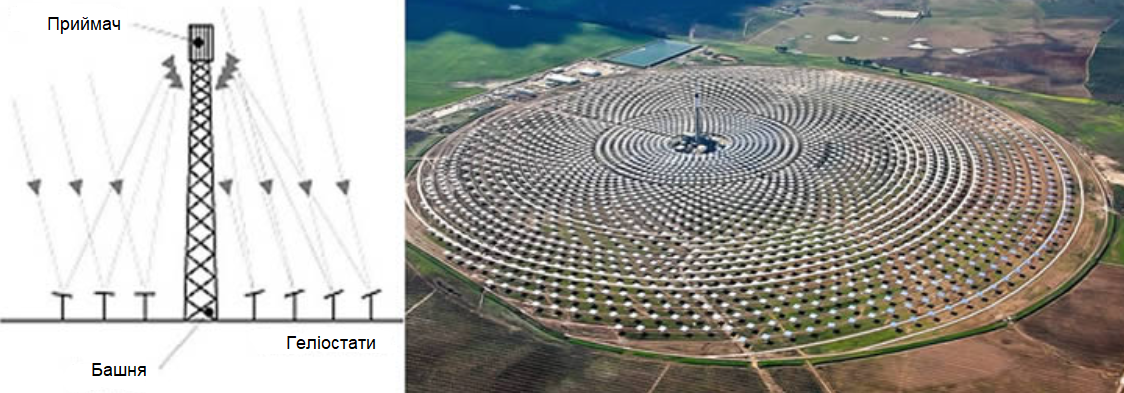 СЕС тарільчатого типу
Даний тип СЕС використовує принцип отримання електроенергії, схожий з таким у Баштових СЕС, але є відмінності в конструкції самої станції. Станція складається з окремих модулів. Модуль складається з опори, на яку кріпиться фермова конструкція приймача і відбивача. Приймач знаходиться на деякому віддаленні від відбивача, і в ньому концентруються відбиті промені сонця. Відбивач складається з дзеркал у формі тарілок (звідси назва), радіально розташованих на фермі. Діаметри цих дзеркал досягають 2 метрів, а кількість дзеркал - декількох десятків (в залежності від потужності модуля). Такі станції можуть складатися як з одного модуля (автономні), так і з декількох десятків (робота паралельно з мережею).
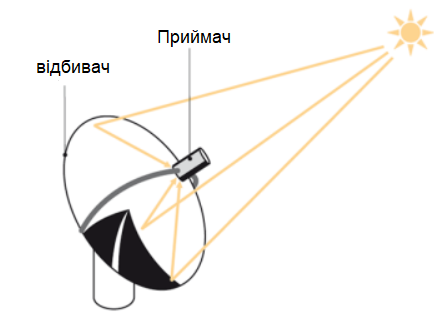 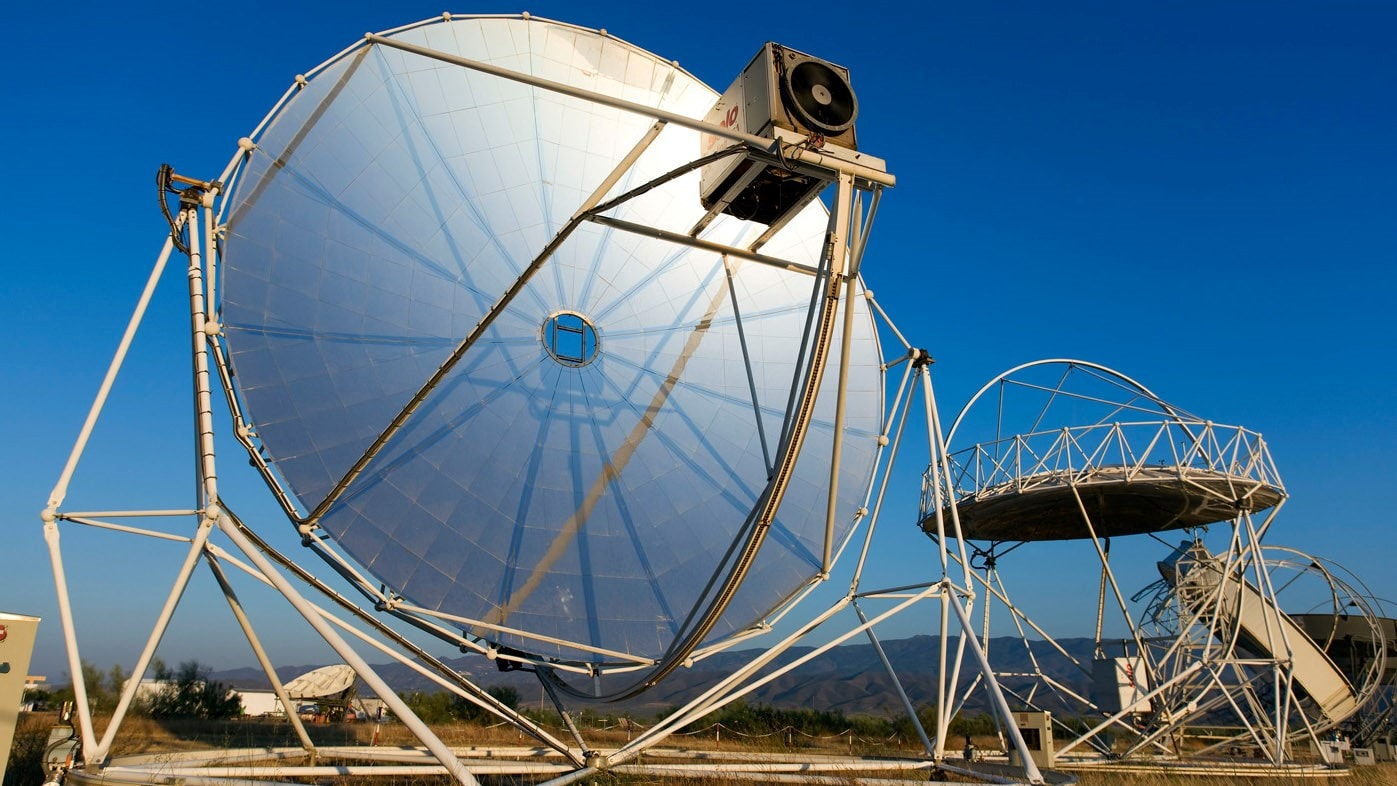 СЭС, що використовують фотобатареї
СЕС цього типу в даний час дуже поширені, так як в загальному випадку СЕС складається з великого числа окремих модулів (фотобатарей) різної потужності і вихідних параметрів. Дані СЕС широко застосовуються для енергозабезпечення як малих, так і великих об'єктів (приватні котеджі, пансіонати, санаторії, промислові будівлі і т. Д.). Встановлюватися фотобатареї можуть практично скрізь, починаючи від покрівлі і фасаду будівлі і закінчуючи спеціально виділеними територіями. Встановлені потужності теж коливаються в широкому діапазоні, починаючи від постачання окремих насосів, закінчуючи електропостачанням невеликого селища.
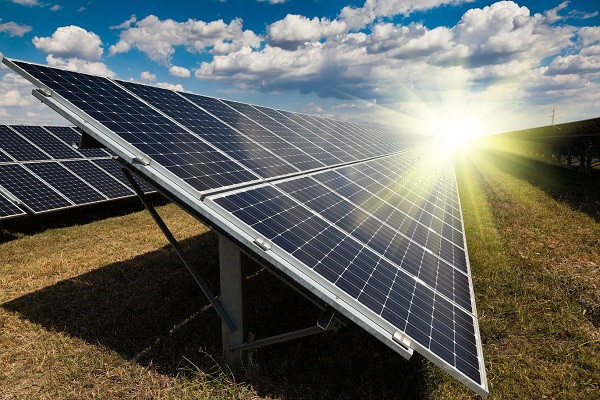 СЭС, що використовують параболічні концентратори
Принцип роботи даних СЕС полягає в нагріванні теплоносія до параметрів, придатних до використання в турбогенераторі. Конструкція СЕС: на фермен-ній конструкції встановлюється параболічне дзеркало великої довжини, а в фокусі параболи встановлюється трубка, по якій тече теплоносій (найчастіше масло)..
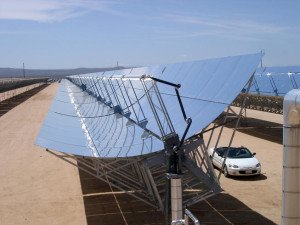 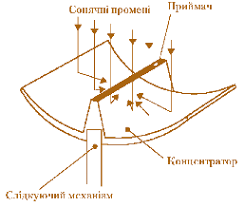 Пройшовши весь шлях, теплоносій нагрівається і в теплообмінних апаратах віддає теплоту воді, яка перетворюється в пар і надходить на турбо-генератор
Комбіновані СЕС
Часто на СЕС різних типів додатково встановлюють теплообмінні апарати для отримання гарячої води, яка використовується як для технічних потреб, так і для гарячого водопостачання та опалення. В цьому і полягає суть комбінованих СЕС. Також на одній території можлива паралельна установка концентраторів і фотобатарей, що теж вважається комбінованої СЕС.
Сонячна енергетика - безпосереднє використання сонячного випромінювання для отримання енергії в будь-якому вигляді. Сонячна енергетика використовує поновлюване джерело енергії є екологічно чистою, тобто не виробляє шкідливих відходів.
Виробництво енергії за допомогою сонячних електростанцій добре узгоджується з концепцією розподіленого виробництва енергії.
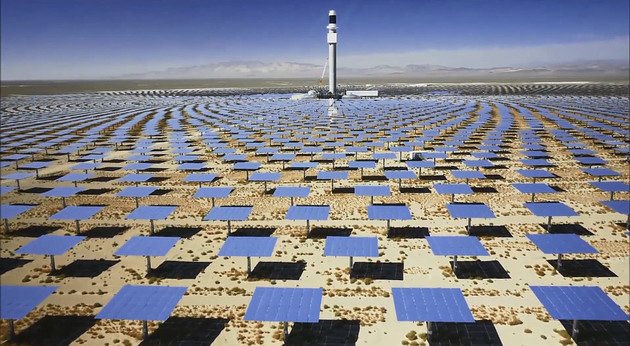 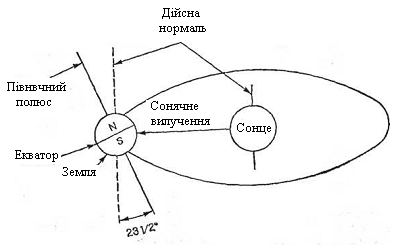 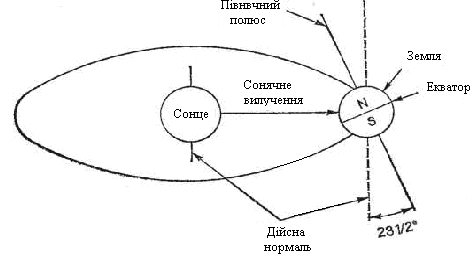 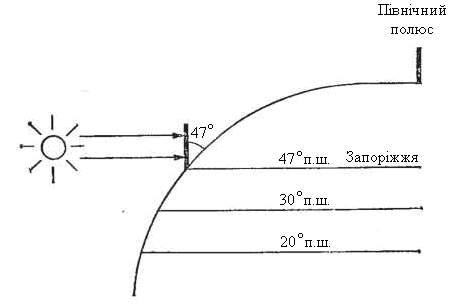 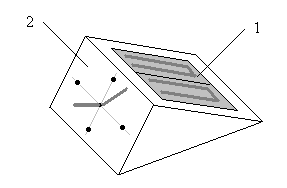